RAZISKOVANJE ONESNAŽENOSTI REKE S PLASTIKO IN KEMIJSKIMI ONESNAŽILI
Ana Lasič 
OŠ Toma Brejca, Kamnik
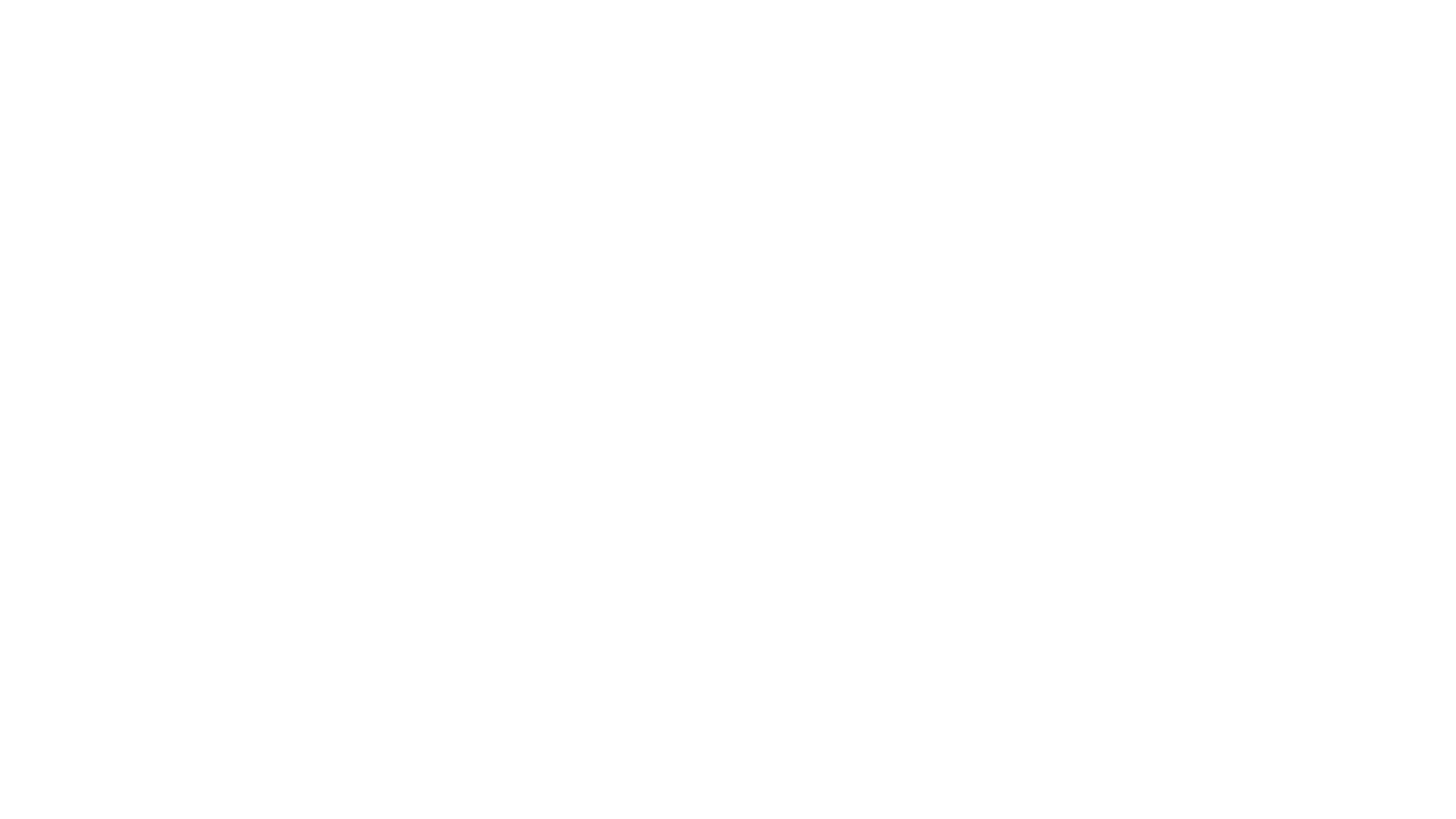 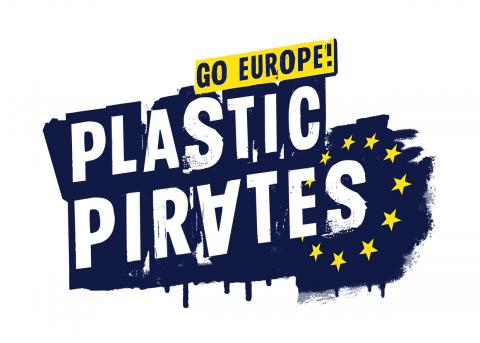 UVOD
Raziskovanje z namenom.
Projekt Pirati plastike. 


Izvedba aktivnosti in dneva dejavnosti v 7. razredu.
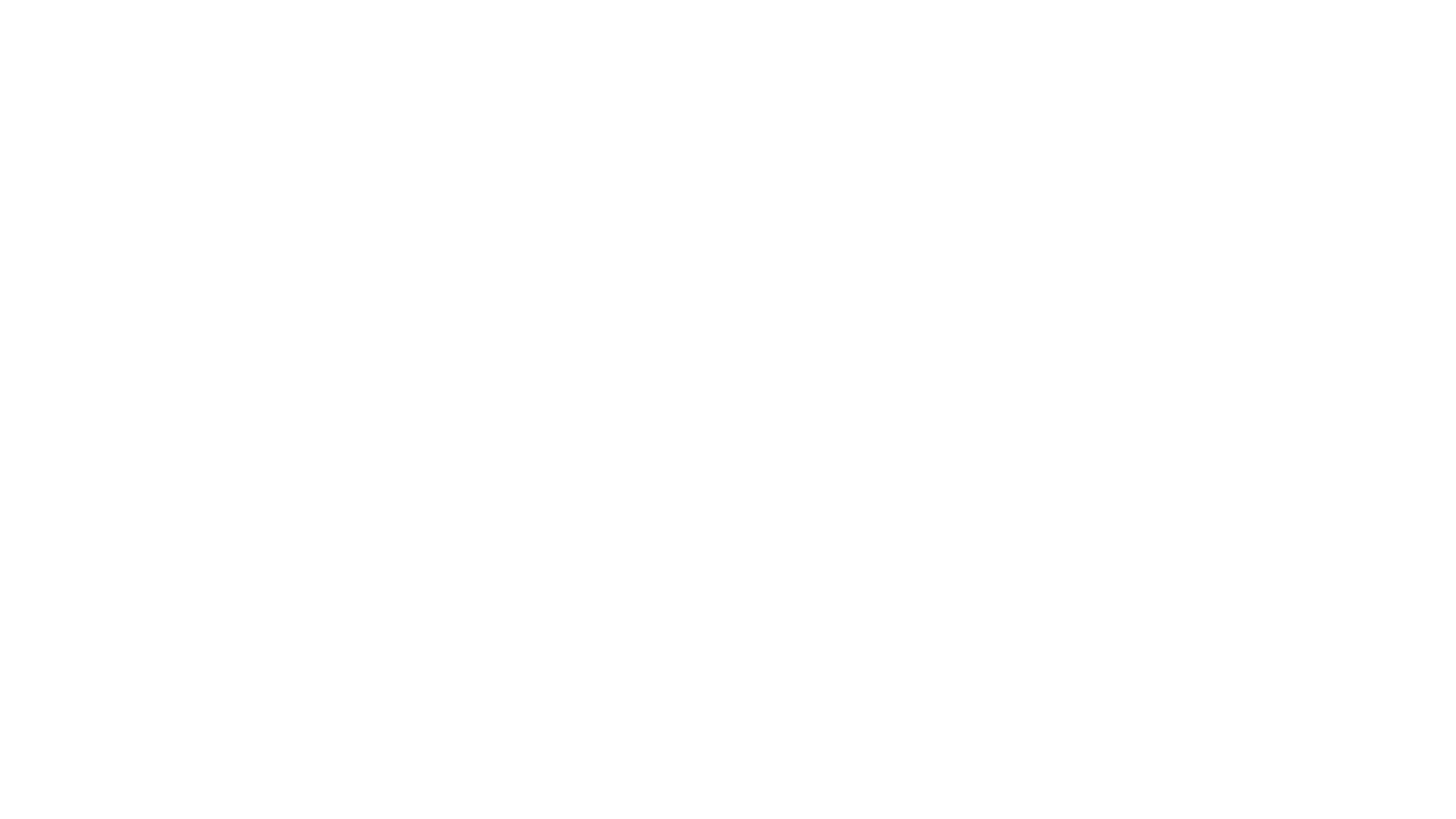 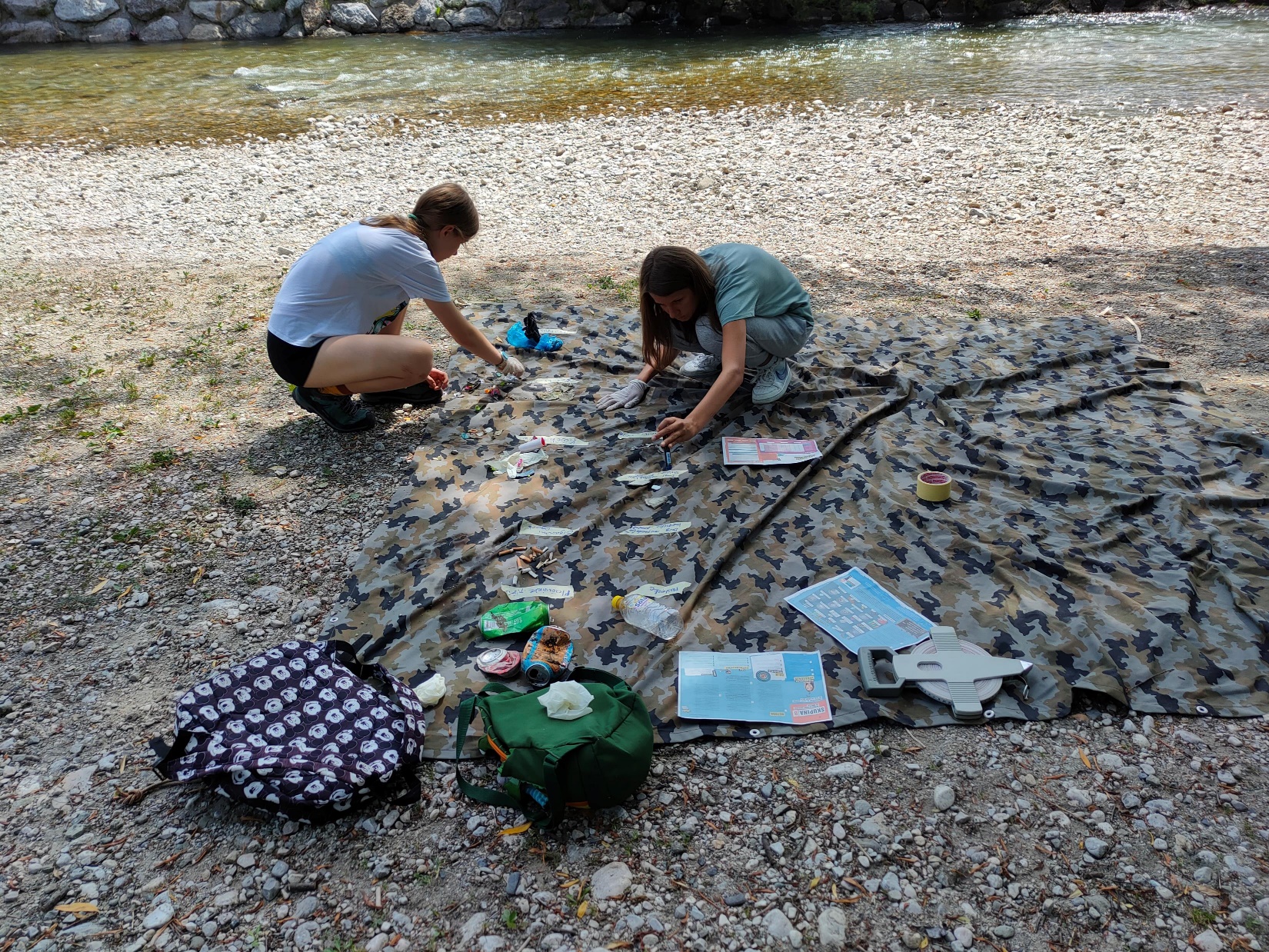 CILJI
Spoznavanje vodnih ekosistemov in človekovega vpliva nanj. 

Dosegane operativnih ciljev na konkretnem raziskovalnem primeru.
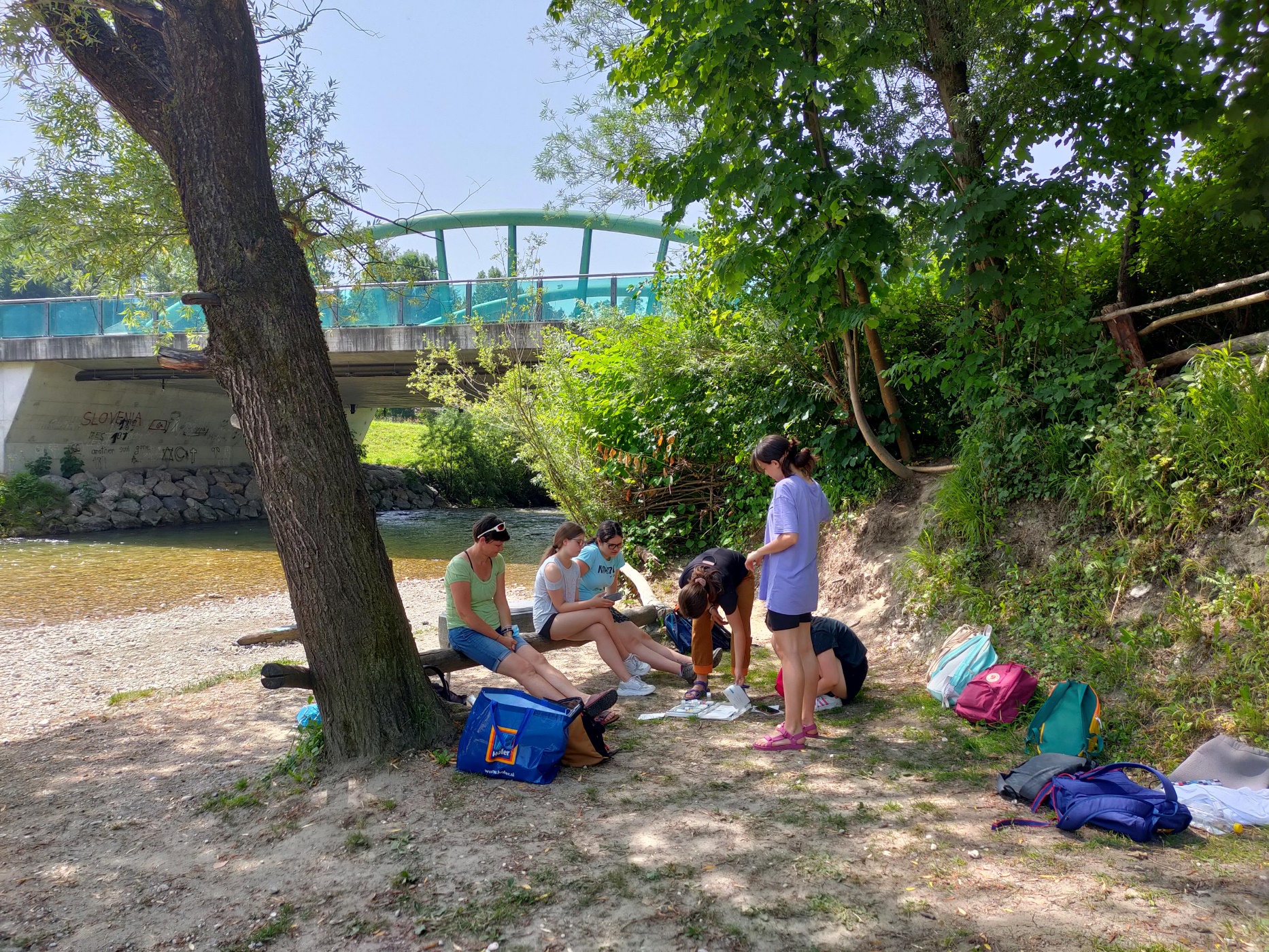 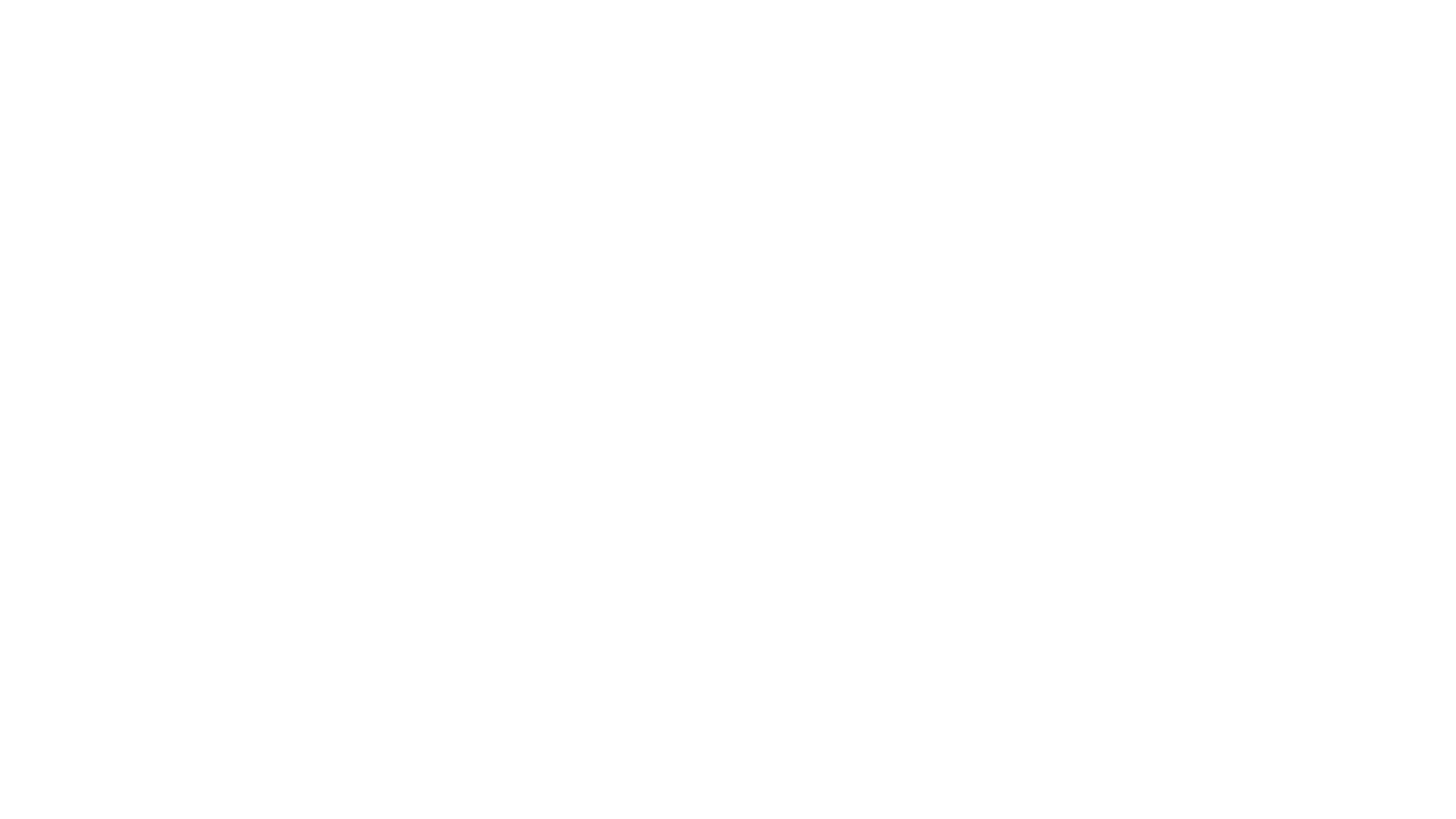 CILJI
Ozaveščanje. 

Aktualen raziskovalen problem. 

Vključenost učencev – večja motivacija.
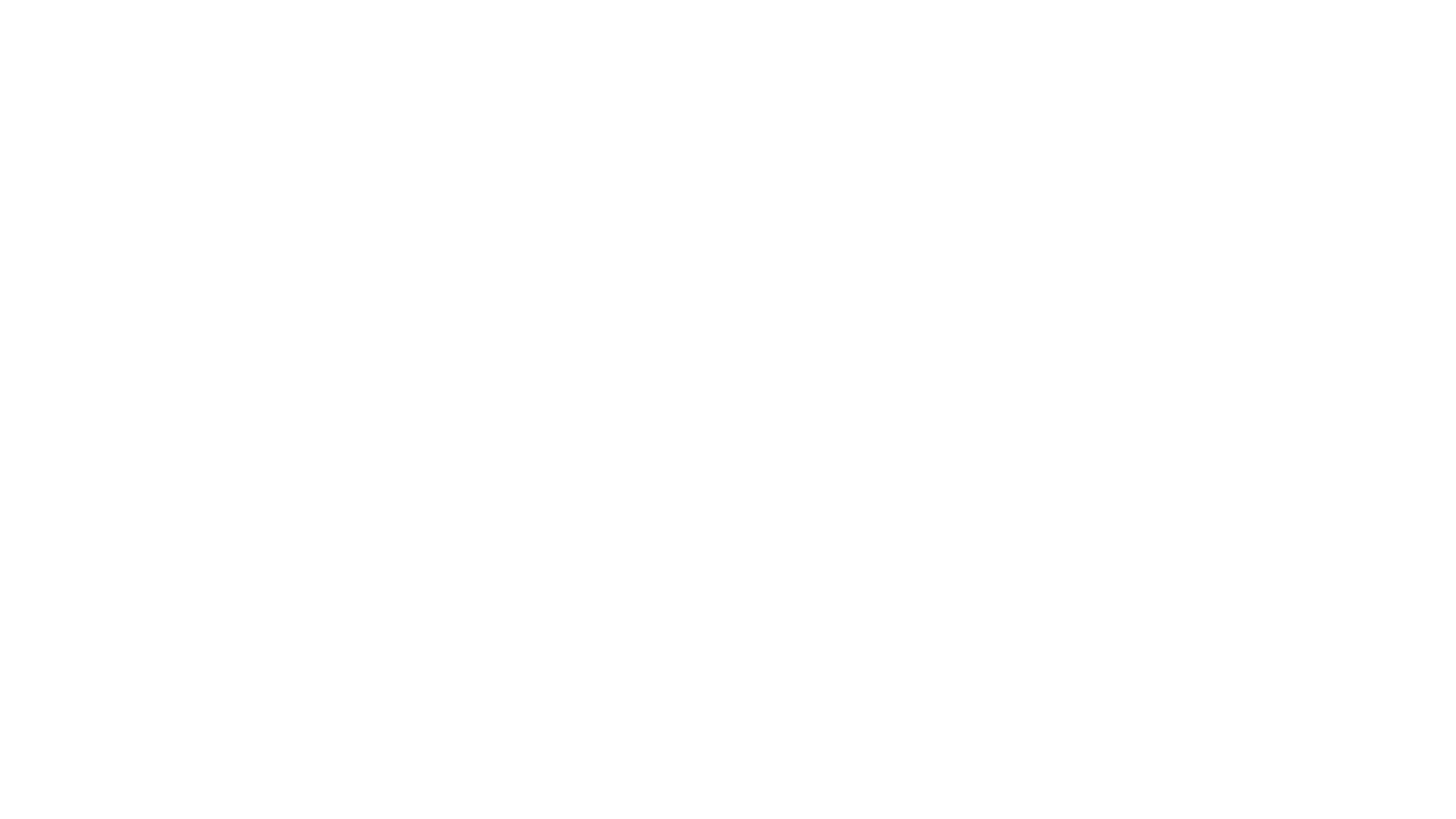 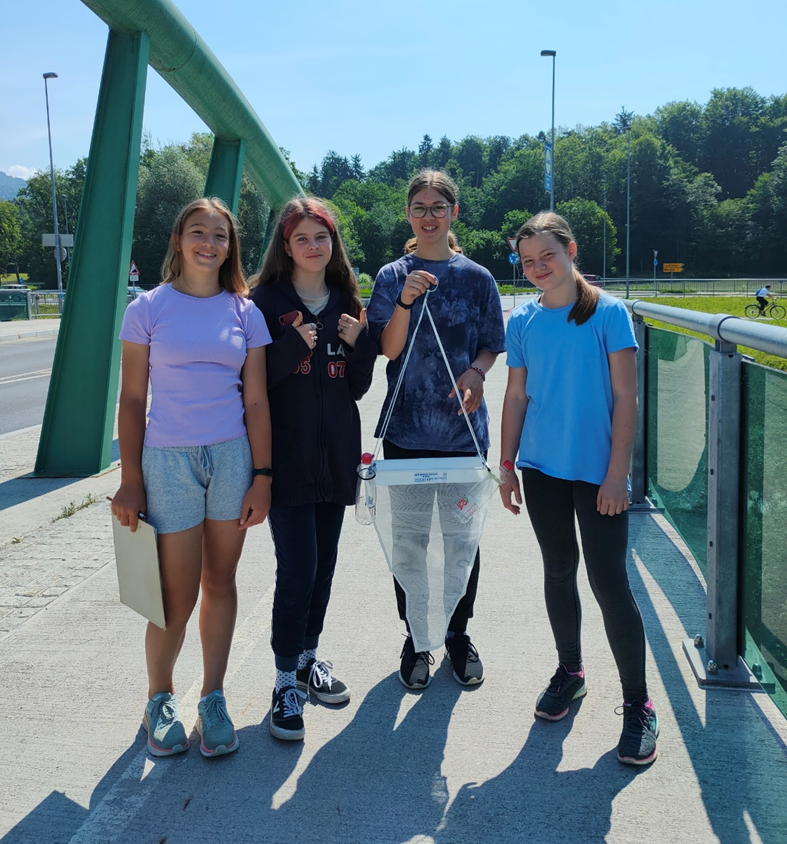 PRED NARAVOSLOVNIM DNEM
Spoznavanje vodnih ekosistemov (prehranjevalni spleti, pomen in raba oceanov, plastika in odpadki).
Aktivnosti na prostem. 
Delo v skupinah.
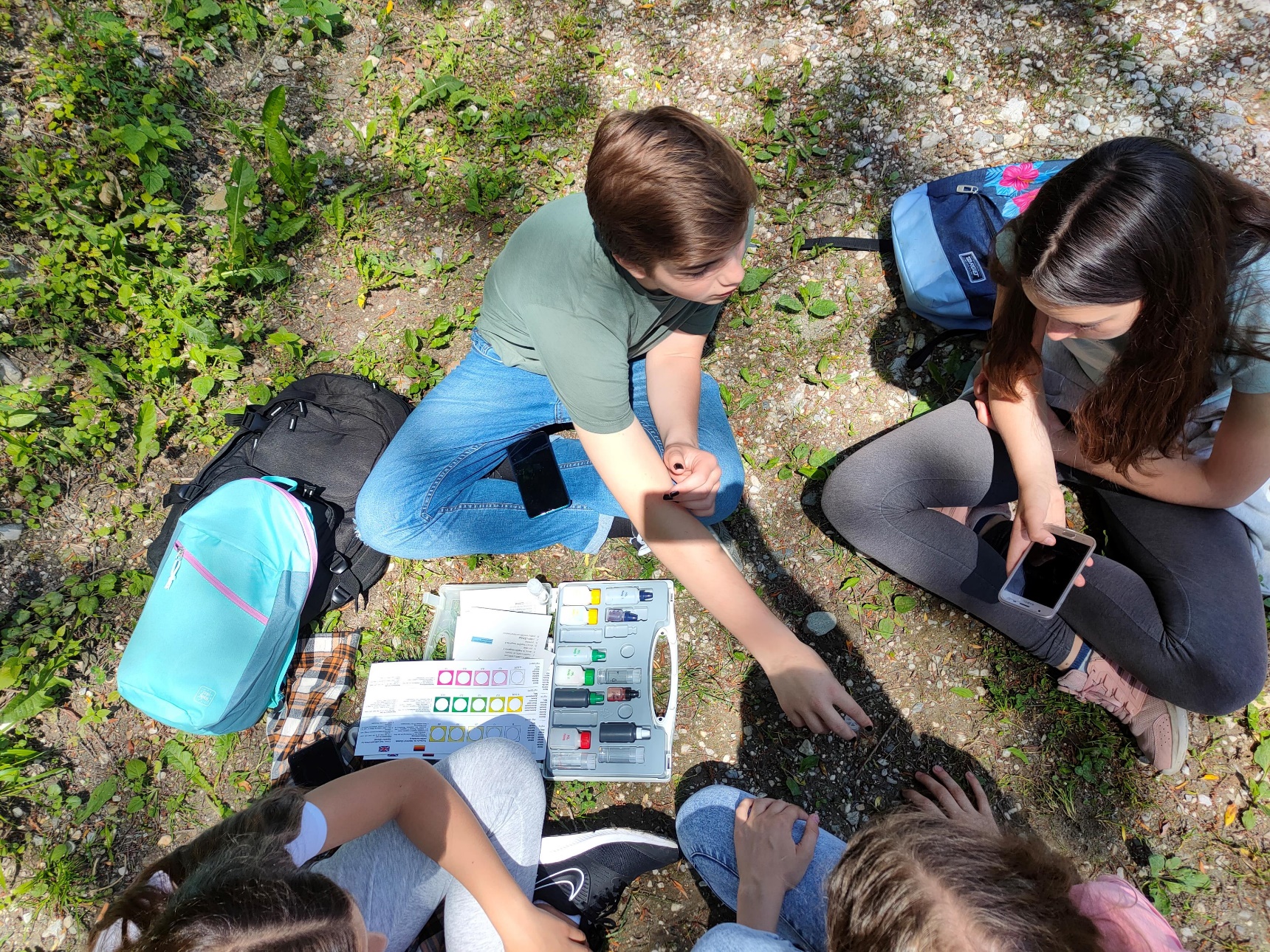 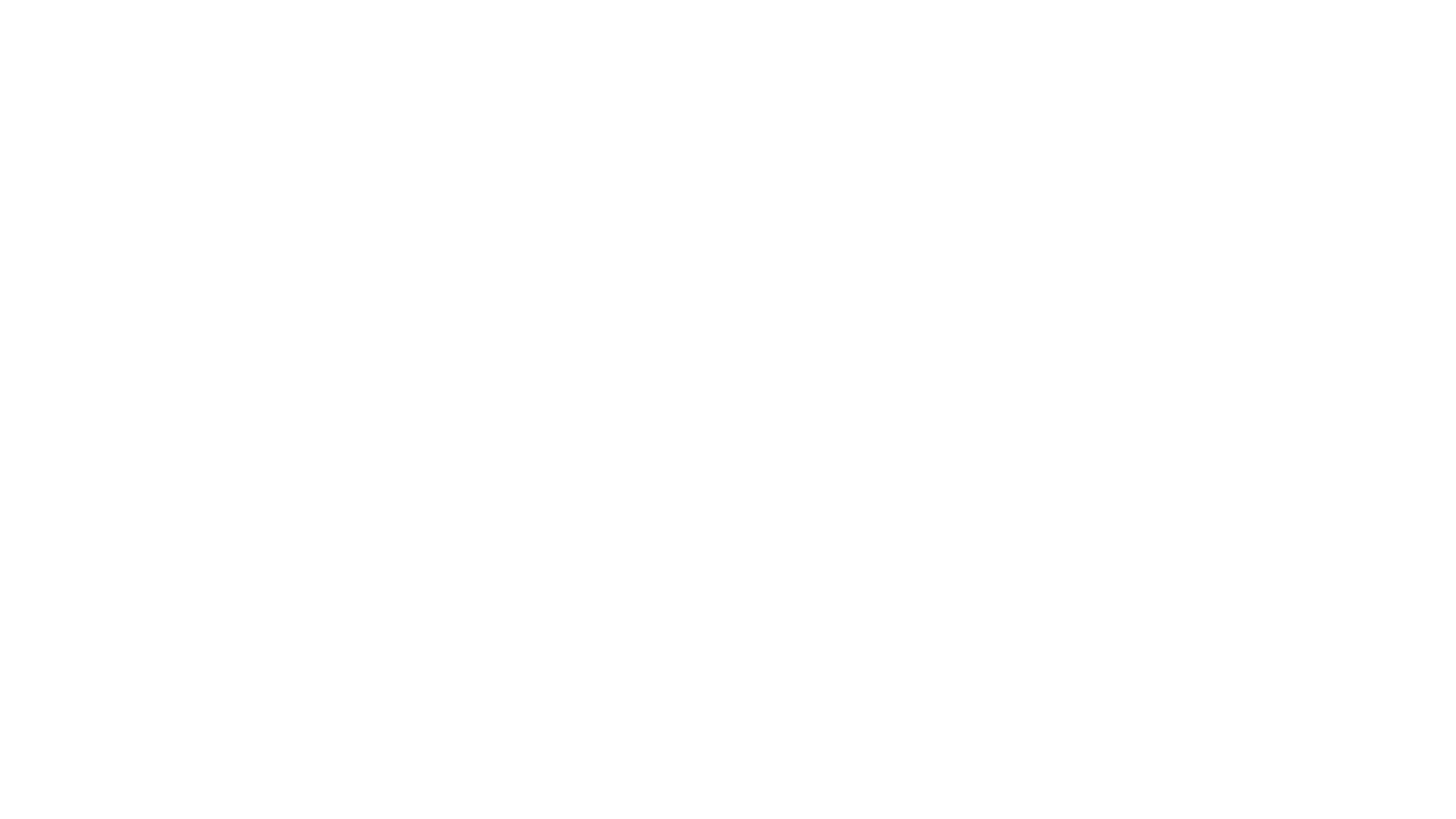 NARAVOSLOVNI DAN
Priprava na izvajanje vzorčenja.
Postavljanje raziskovalnih vprašanj, hipotez.
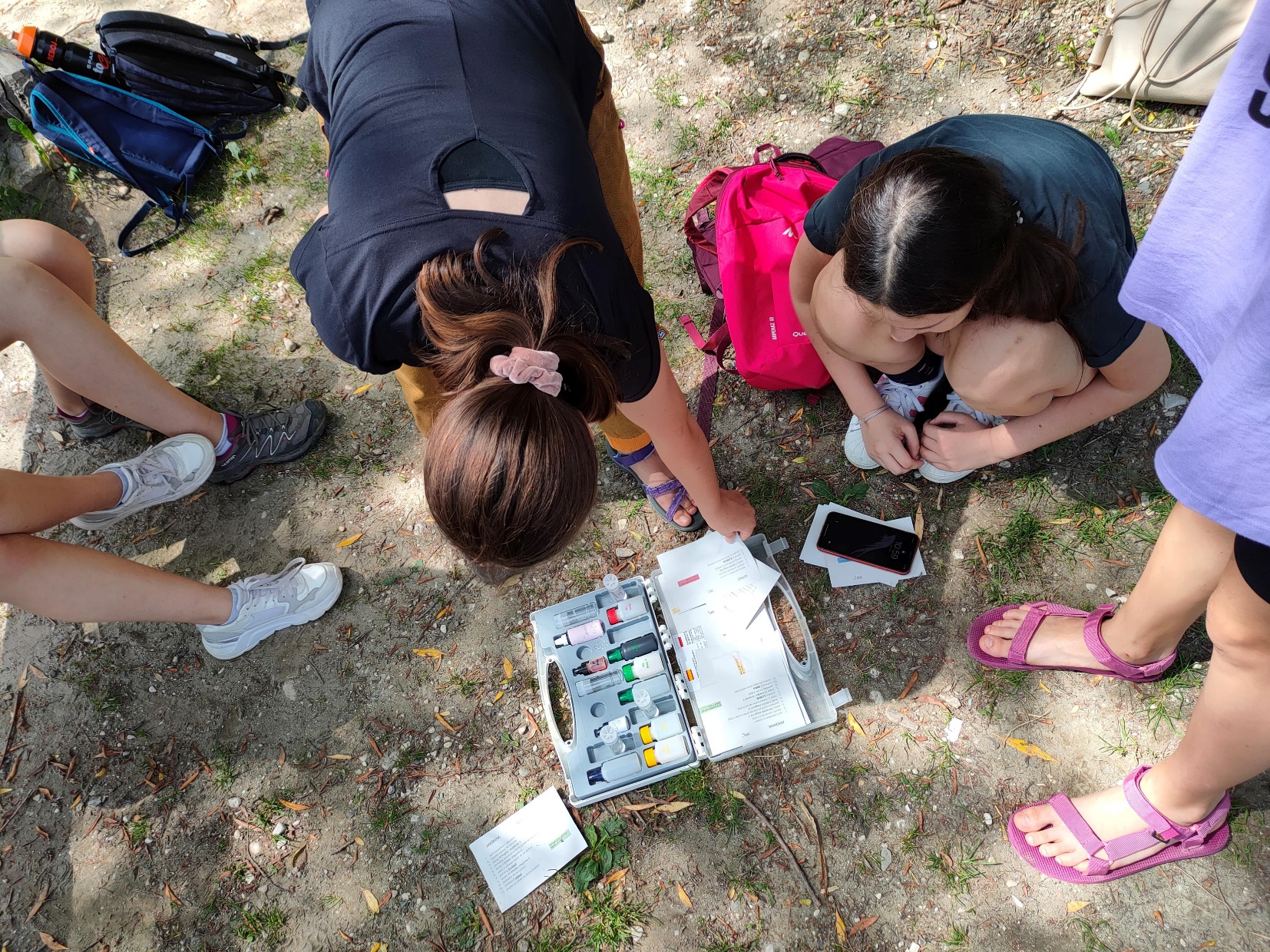 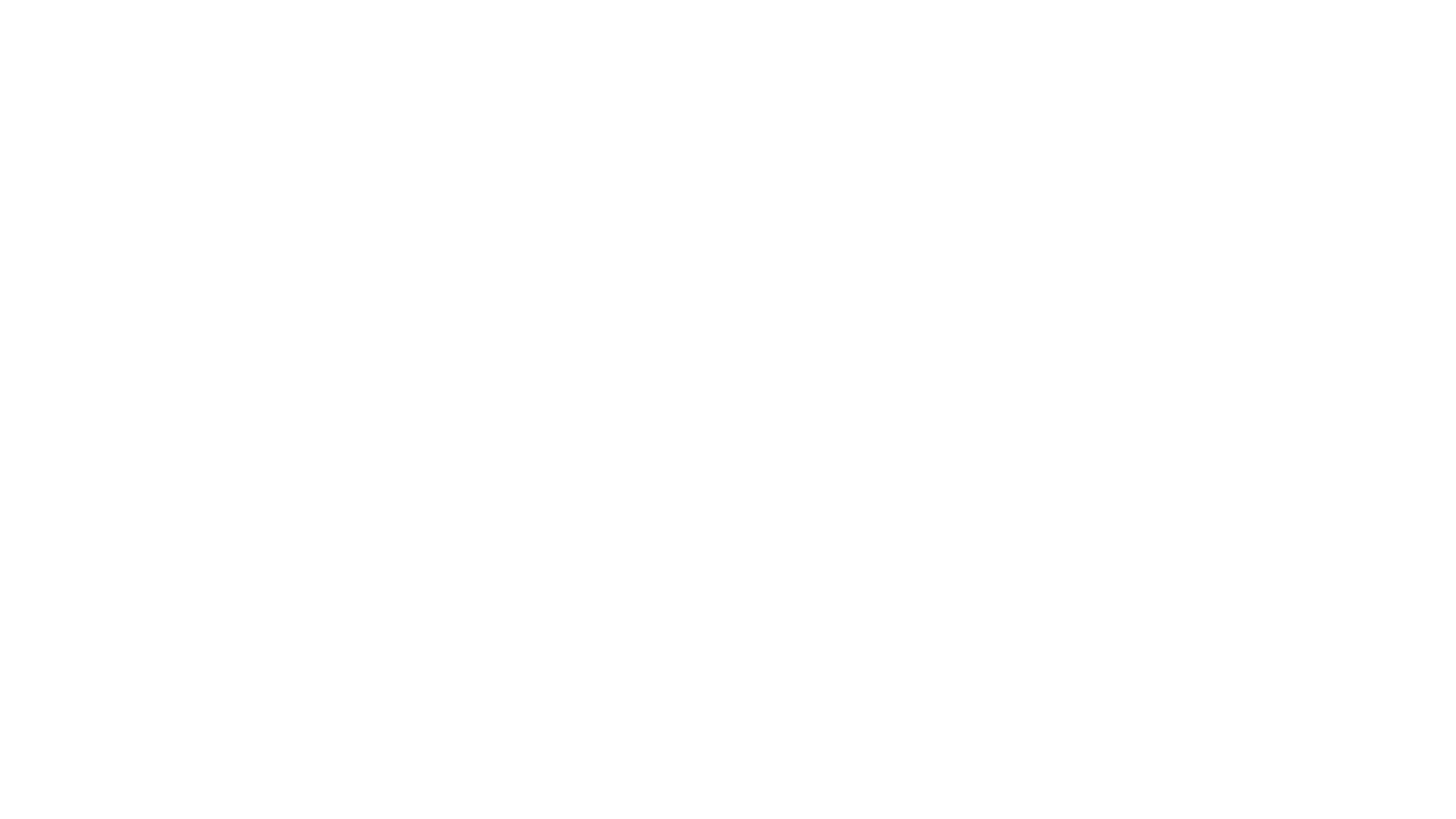 NARAVOSLOVNI DAN
Natančne metode vzorčenja in postopki izvajanja meritev. 
Velika motivacija učencev, sodelovanje, natančnost.
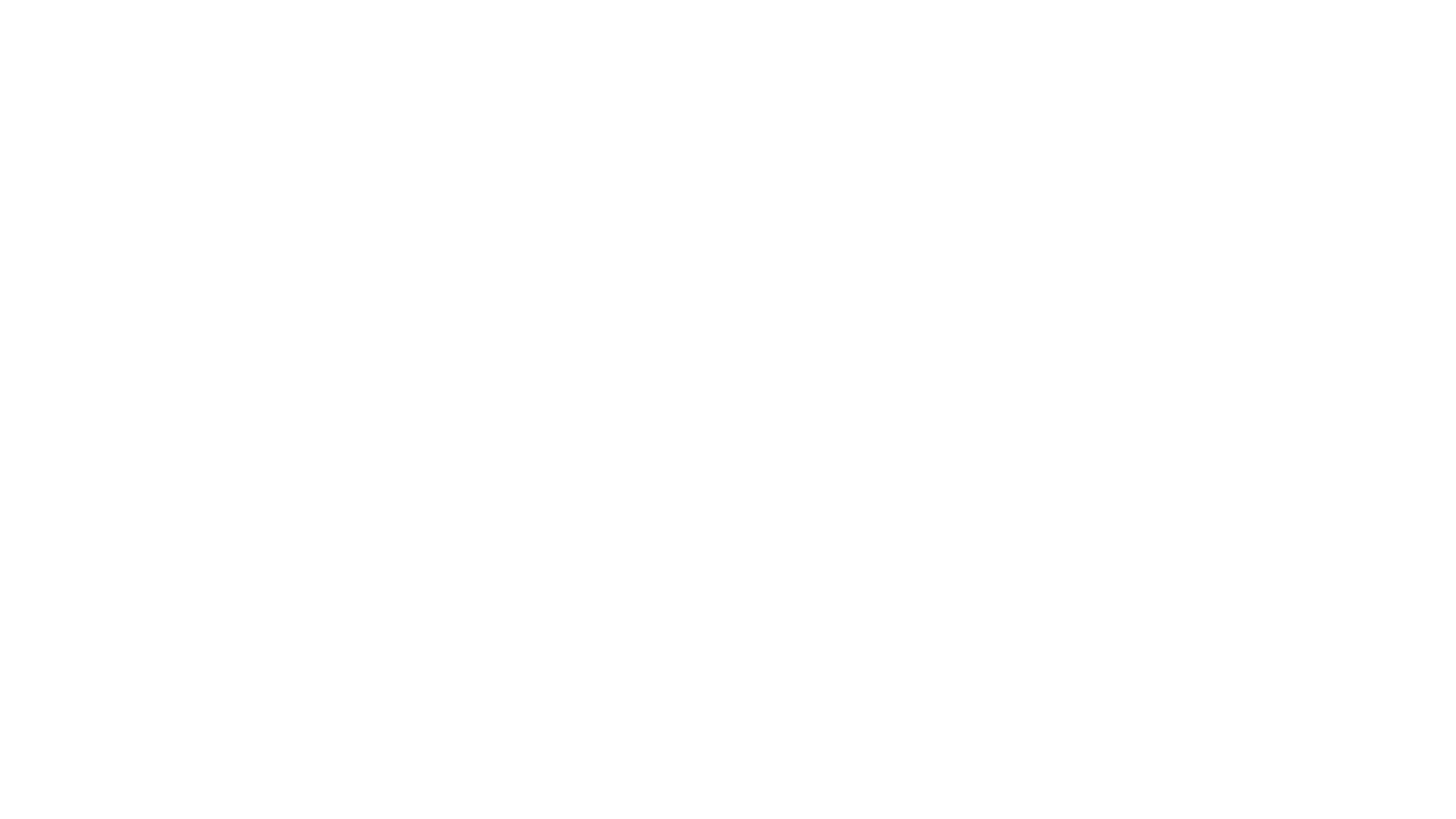 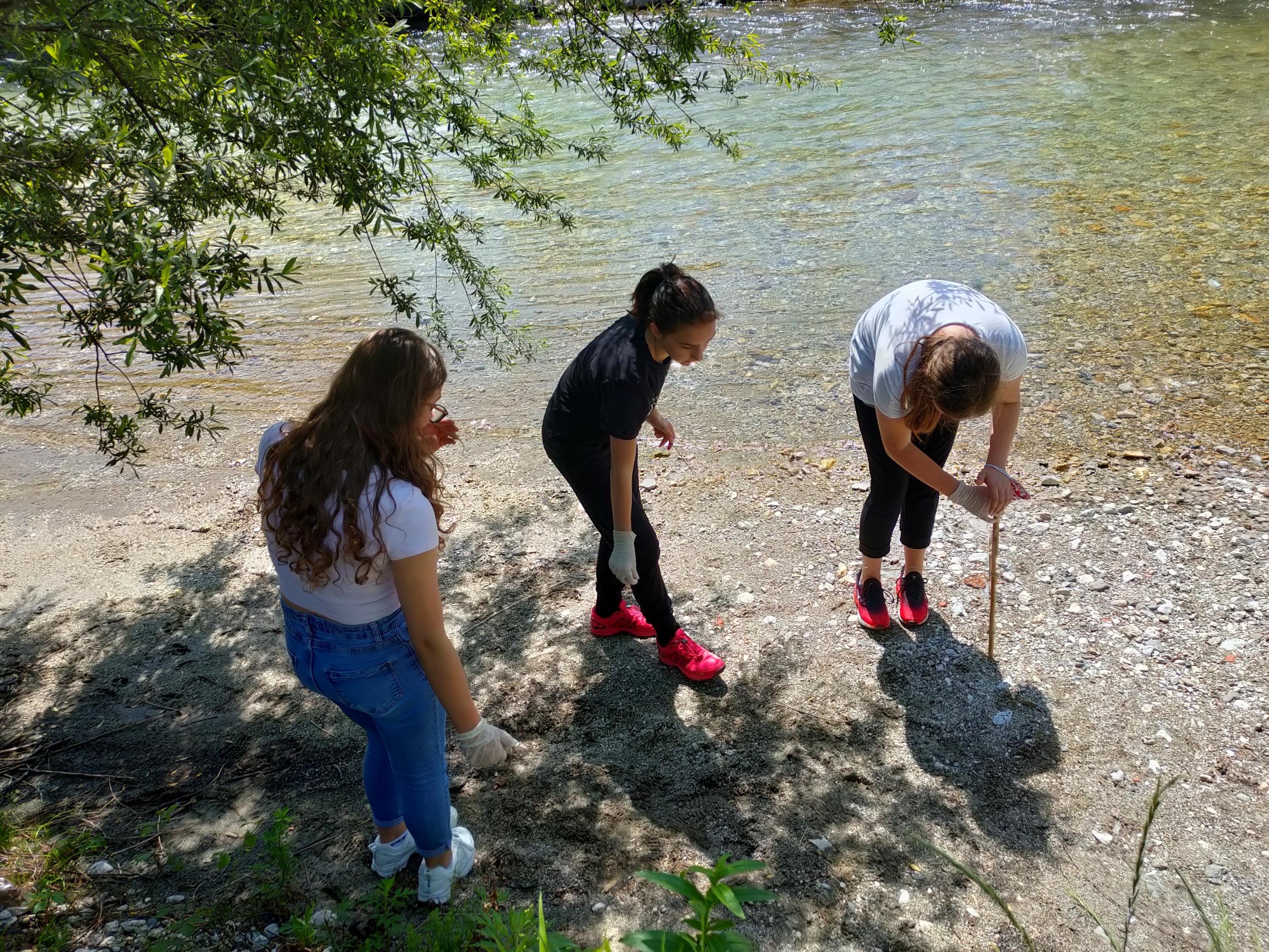 NARAVOSLOVNI DAN
Nadgradnja v naslednjem letu – opazovanje organizmov v vodotoku.
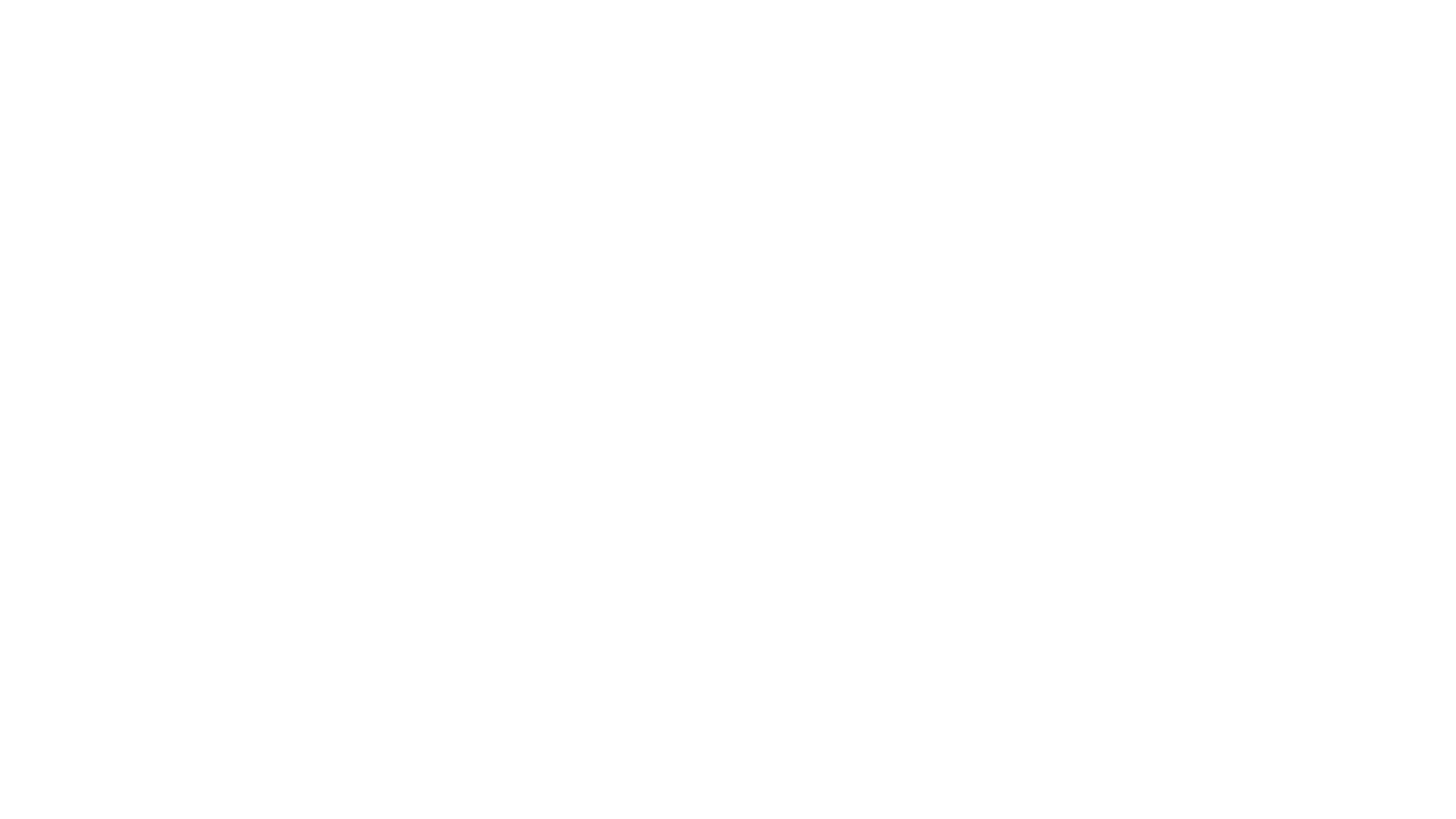 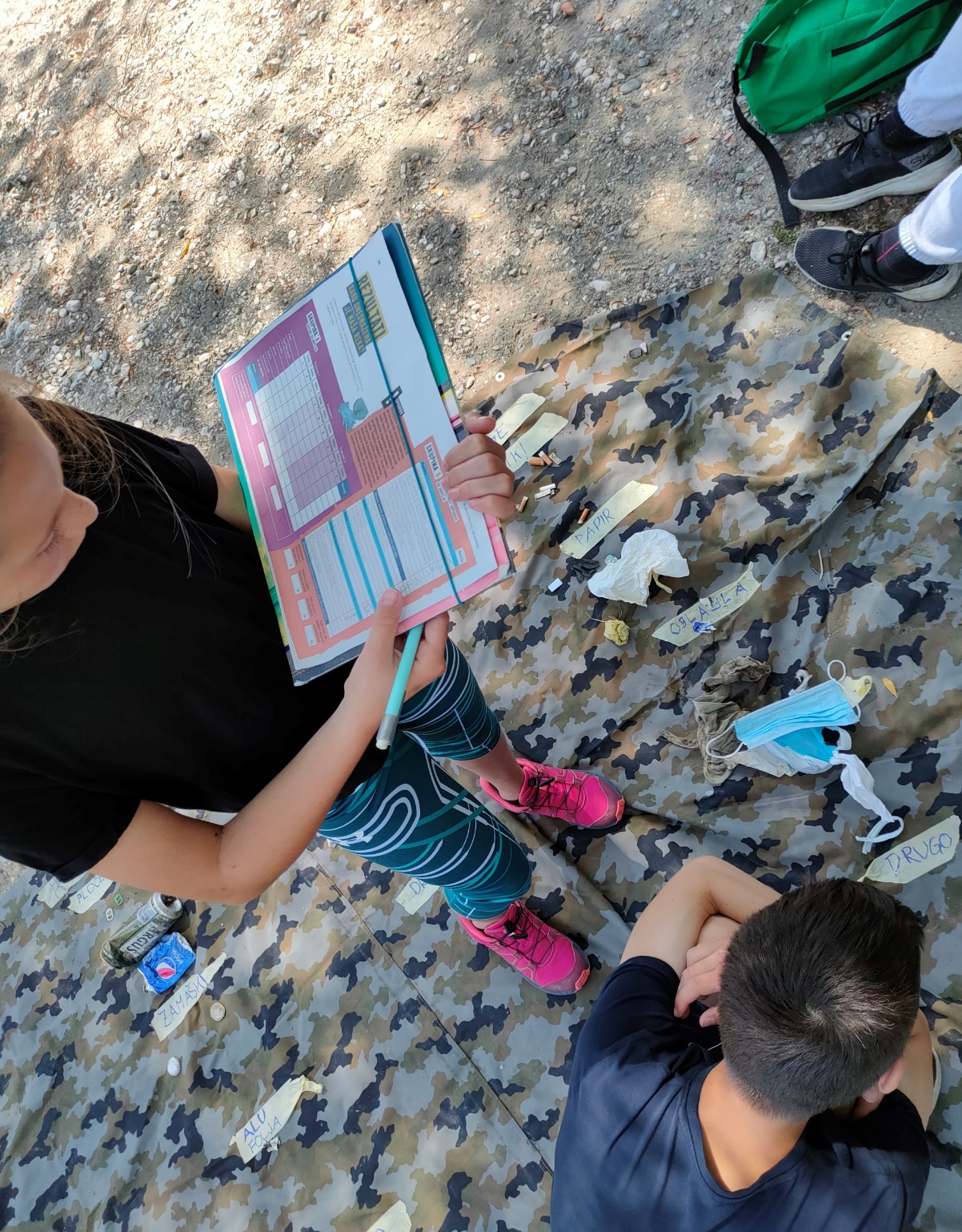 PO NARAVOSLOVNEM DNEVU
Pregled rezultatov in pogovor o njih. 

Kako lahko sami prispevamo k manj plastike v vodotokih? Aktivno iskanje lokalnih rešitev.
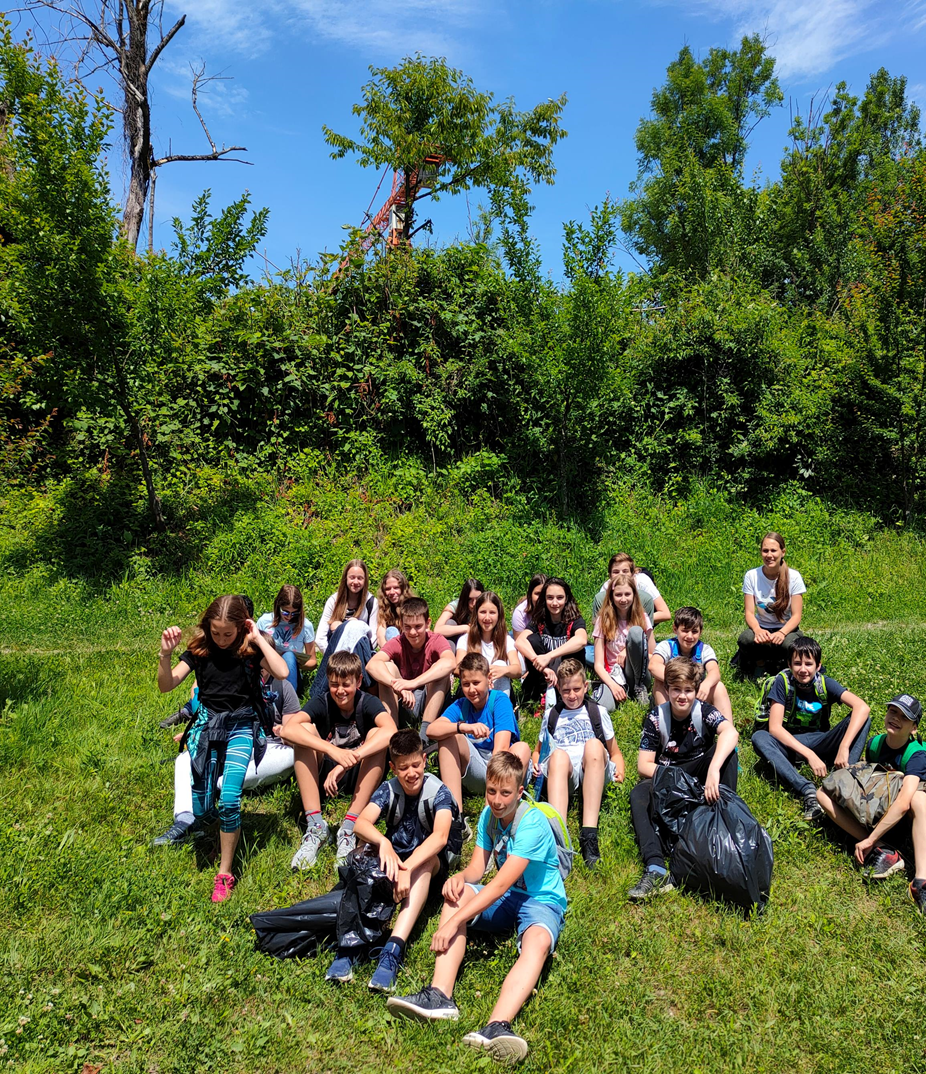 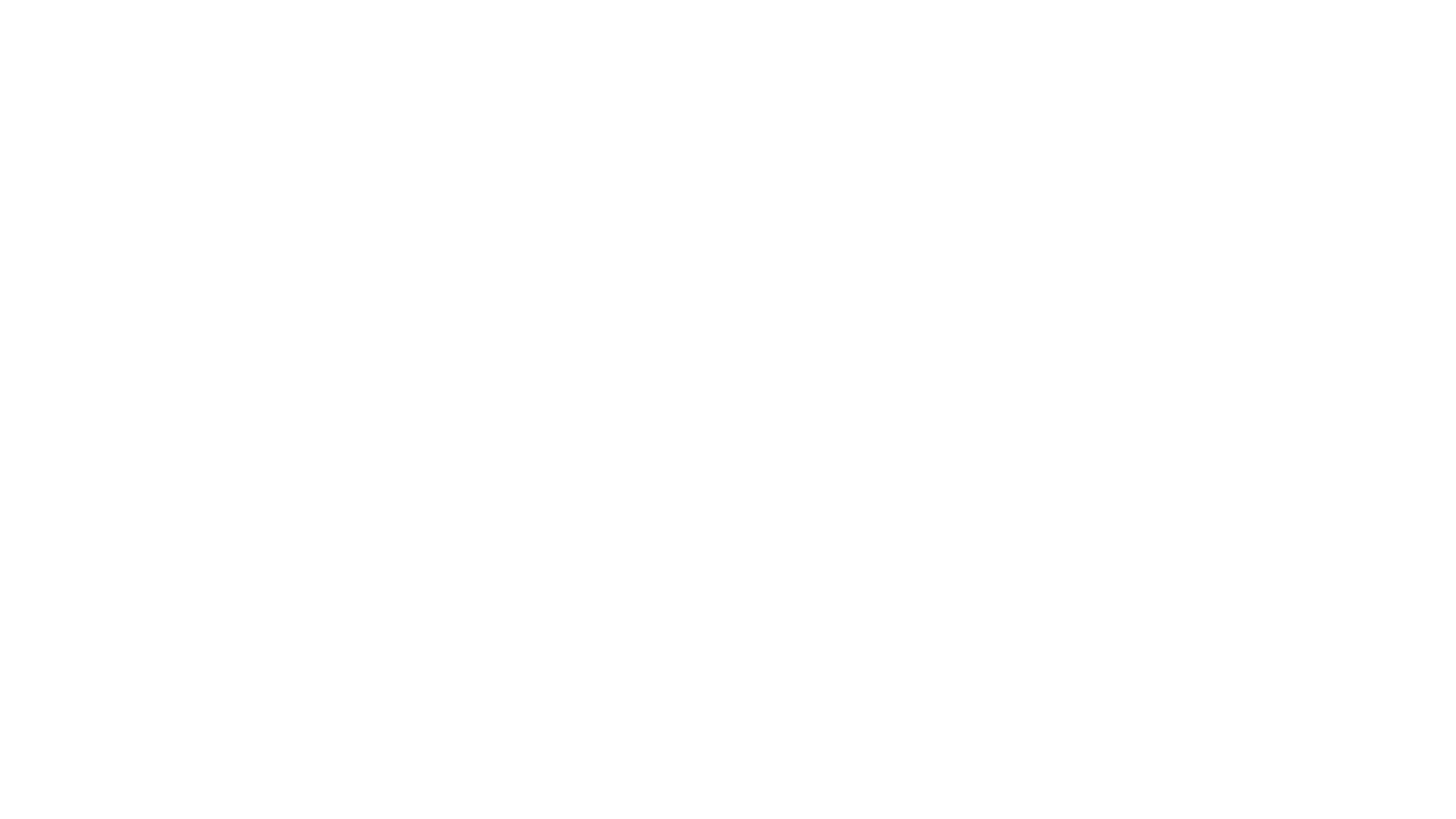 ZAKLJUČEK
Razvijanje raziskovalnih spretnosti.

Motivacija ob aktualnih raziskovalnih problemih. 

Aktivna vključenost.

Ozaveščanje o aktualnih problematikah. 

Naš vpliv na ekosisteme okoli nas.